Iowa Hope and Opportunity in Many Environments (HOME)
Steering committee 
meeting
February 25, 2025
Quick Reminders
We record these meetings to help us write high-level meeting summaries.
Topics and documents we share and discuss are for internal purposes and should not be shared outside of the steering committee.
Agenda
Introductions
Medicaid Townhall Discussion
Consumer Choice Options
Assessment Update
2025 Topics
Next steps
Introductions
Welcome to the Steering Committee
New steering committee members
HHS team member: Andrea Maher
Medicaid Townhall (2/6) Discussion
2/6 Townhall Summary
REACH is a new set of services to support behavioral health needs of younger Iowans through community-based supports, that deliver services in home and allow families to stay together.
REACH will work together with the HOME waiver redesign.
Iowa plans to launch Certified Community Behavioral Health Clinic (CCBHC) and Behavioral Health redesigns this summer.
The full launch for HOME will start in 2026 and be fully launched in 2027 alongside REACH.
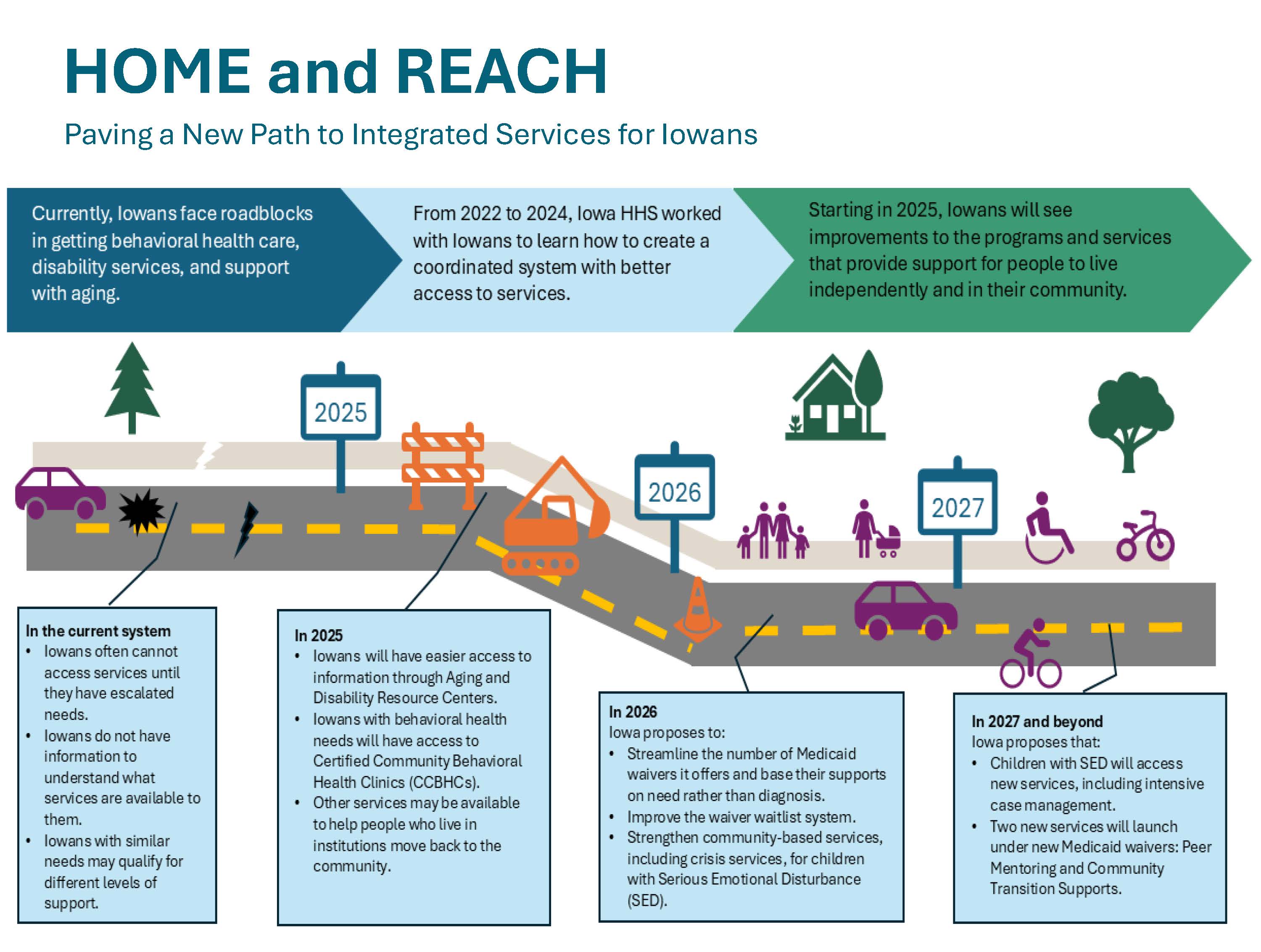 2/6 Townhall Discussion
The 2025 HOME implementation efforts will include changing the assessments and improvements to the waiver systems.
HHS is working to improve the process for provider enrollment.
HHS is planning a future presentation to share a list of available services and how to find them with Iowans.
Consumer Choice Options
Overview
Members who select the Consumer Choices Option must complete a budget worksheet. 
All members receive assistance from an Independent Support Broker (ISB) to aid in creating the budget. 
This will be an optional support in the future.
The state is seeking feedback on how to improve the budget worksheet.
Current Budget Worksheet (1 of 4)
Current Budget Worksheet (2 of 4)
Current Budget Worksheet (3 of 4)
Current Budget Worksheet (4 of 4)
Discussion Questions
What do you like about the current budget work sheet?
What would you like to see improved?
What training or instructional material is needed to support members in completing budget work sheets?
What role could case managers perform in preparing members to complete the budget work sheet and to monitor the budget?
What additional information would help members to complete the budget work sheet (e.g., a copy of the person-centered service plan)?
Assessment
Intellectual Disability (ID) Waiver: interRAI-ID tool transition
On January 1, the assessments used to determine level of care for the ID waiver changed
Supports Intensity Scale (SIS) Adult  interRAI Intellectual Disability (interRAI-ID) 
SIS Child  interRAI Child and Youth Mental Health- Developmental Disability (ChYMH-DD) 

HHS, MCOs and Telligen are working together to ensure a smooth process for members.
HHS= Iowa Health and Human Services; MCO= Managed Care Organization (e.g., Wellpoint, Molina, and Iowa Total Care)
Independent Assessors
Following feedback about perceived conflict when the MCO completed the assessment and person-centered planning, Iowa HHS decided to move to an independent assessor model. 
Telligen, the Core Standardized Assessment (CSA) contractor, will complete ALL waiver assessments by July 1, 2025.
Independent Assessors- Timeline
2025 Topics
2025 Topics
What topics would you, the steering committee, like to discuss in 2025?
How can we better communicate with you?
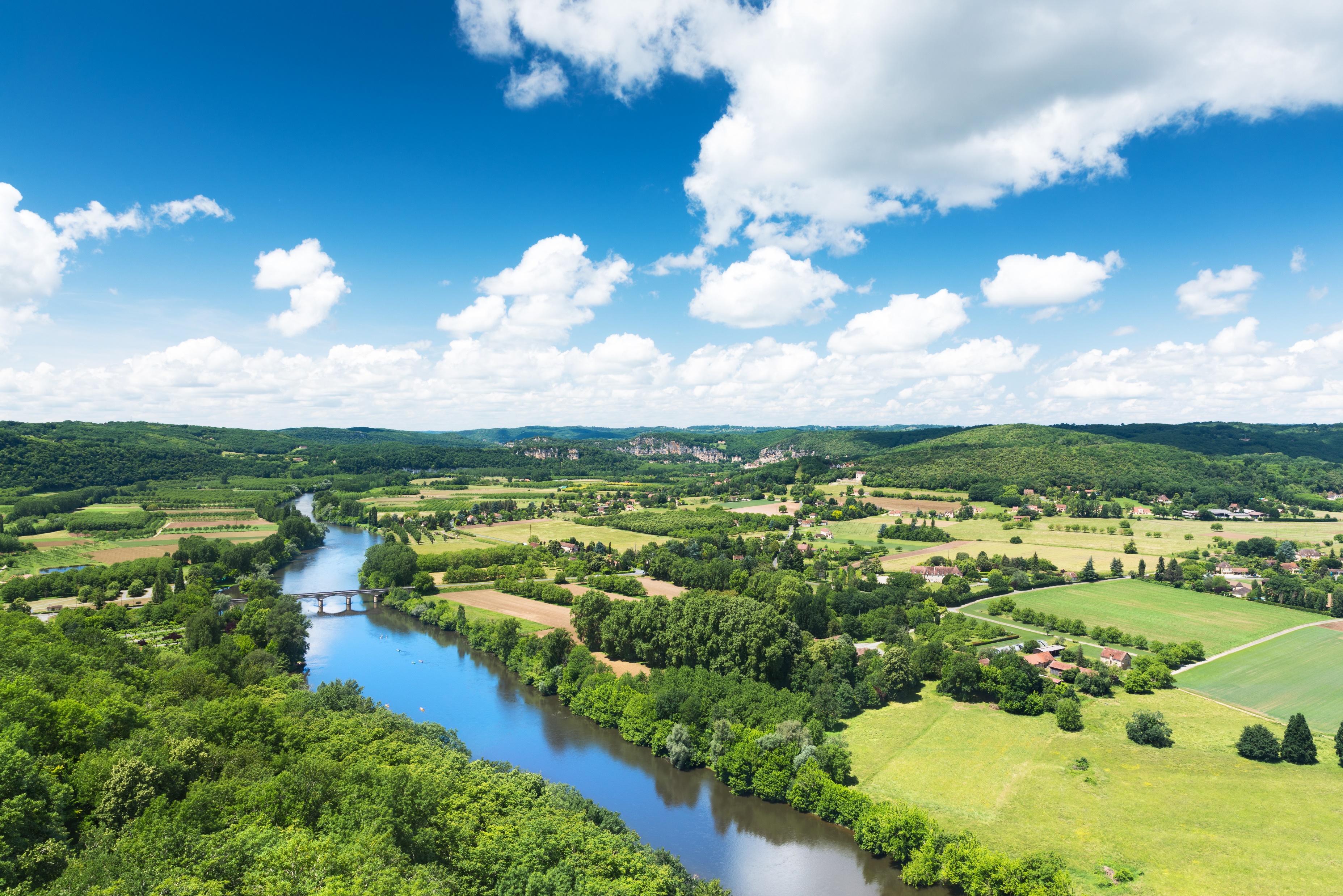 Questions?
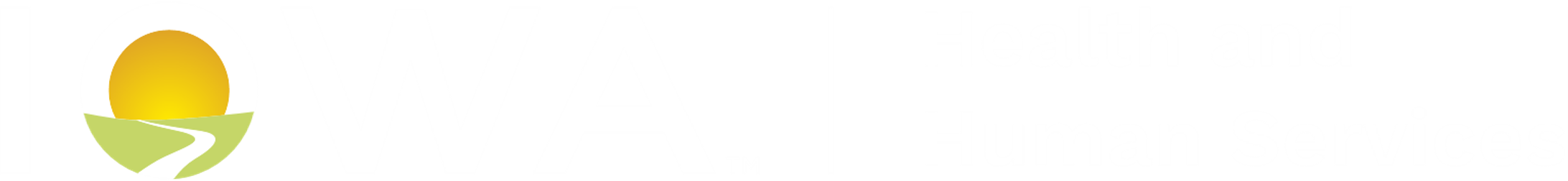